Презентация к уроку окружающего мира, 1 класс УМК «Школа России»
«Почему мы любим кошек 
и собак?»
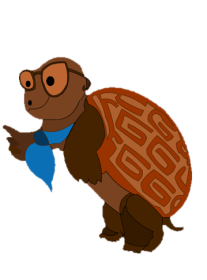 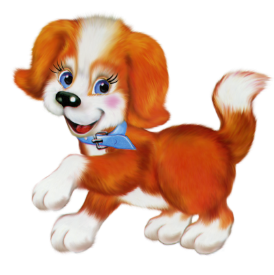 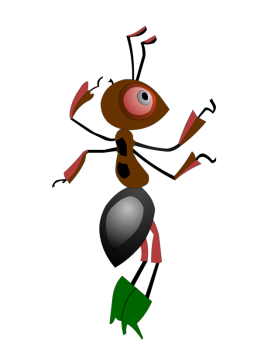 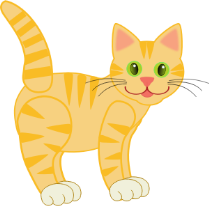 Автор: Гайдук Юлия Андреевна,
учитель начальных классов
МОУ «СОШ 63 С УИП»
г. Саратова
жми на вопрос
Ребята, сегодня на уроке мы 
будем говорить о любимцах, живущих с нами одной крышей – о кошках и собаках.
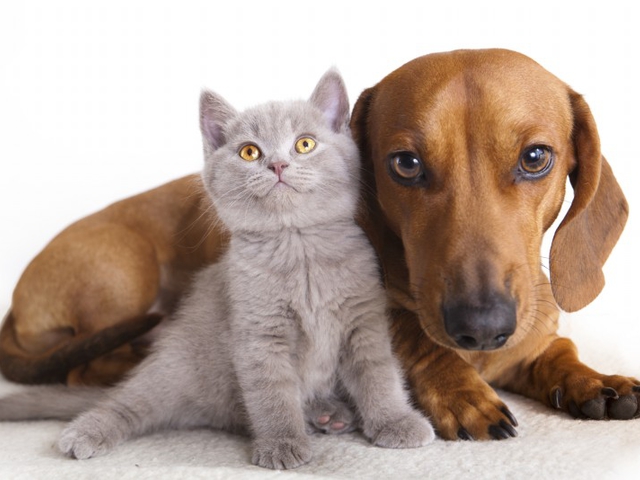 Прежде чем завести кошку или собаку, посоветуйся с родителями. Убедись в том, 
что  все члены семьи не возражают против появления в доме животного.
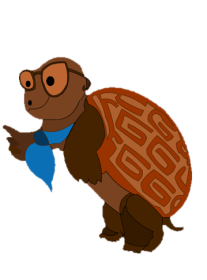 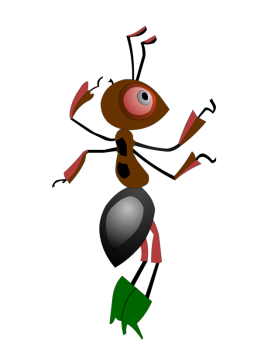 Кошка и собака — живые существа, которые нуждаются в нашей заботе, ухаживать за ними нужно так, чтобы обеспечить им хорошие условия
 жизни.
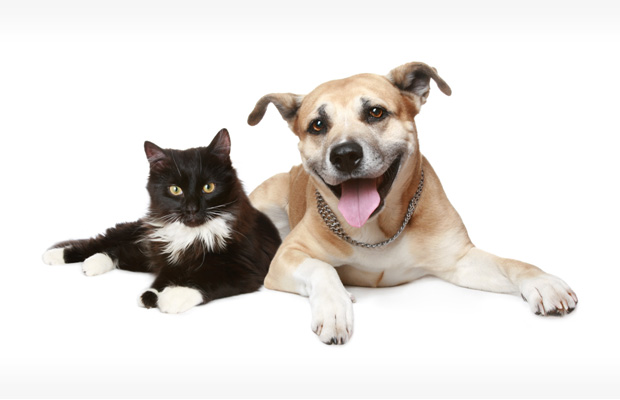 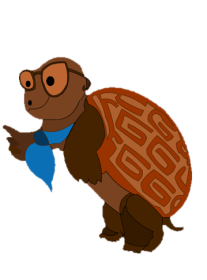 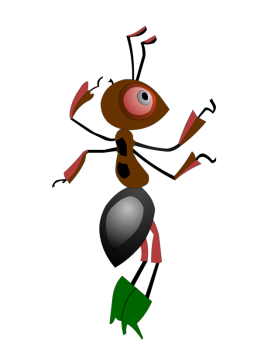 Давайте по картинкам составим правила 
ухода за кошкой.
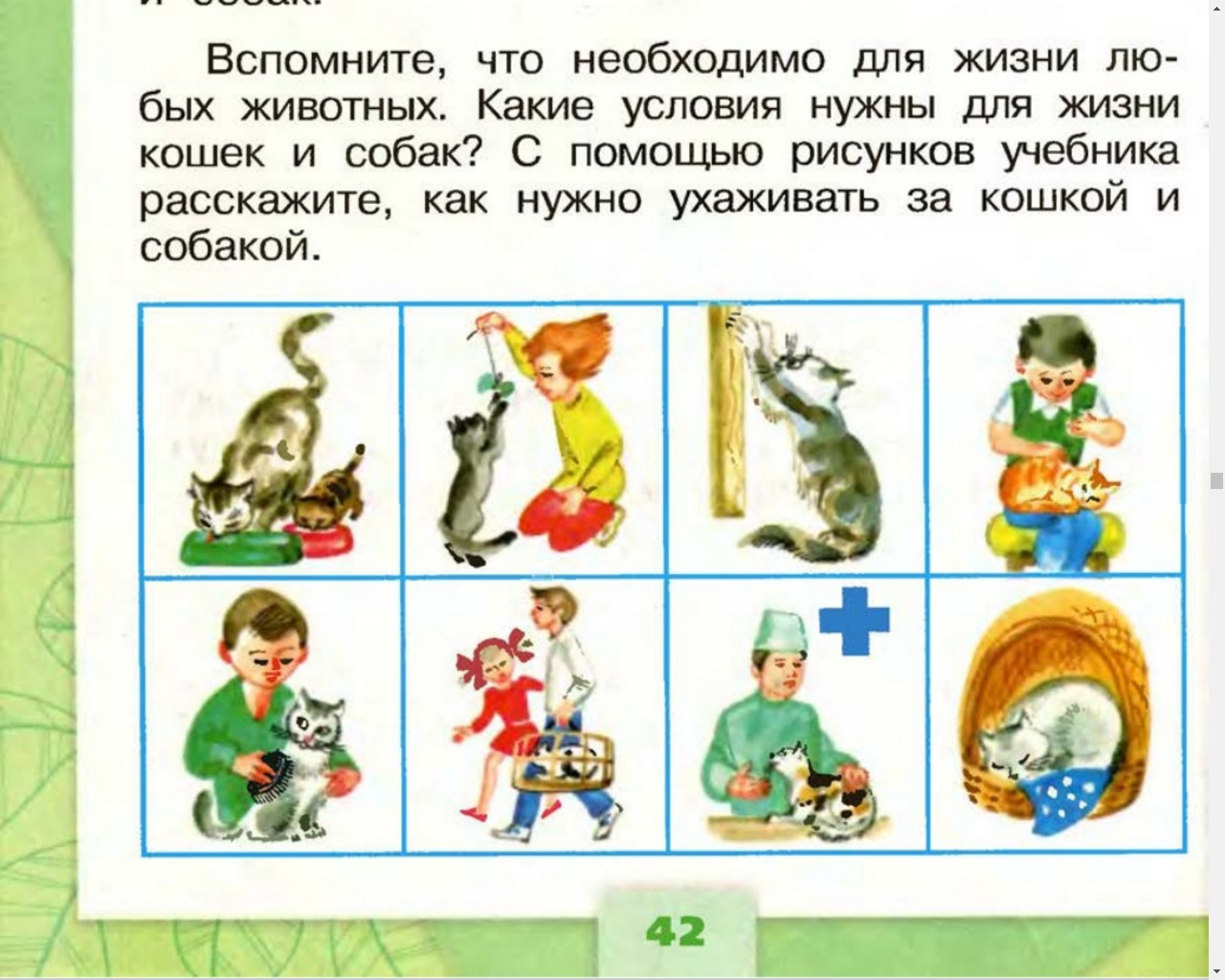 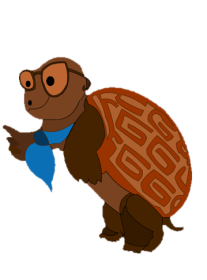 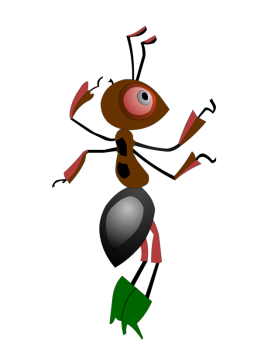 Давайте по картинкам составим правила 
ухода за собакой.
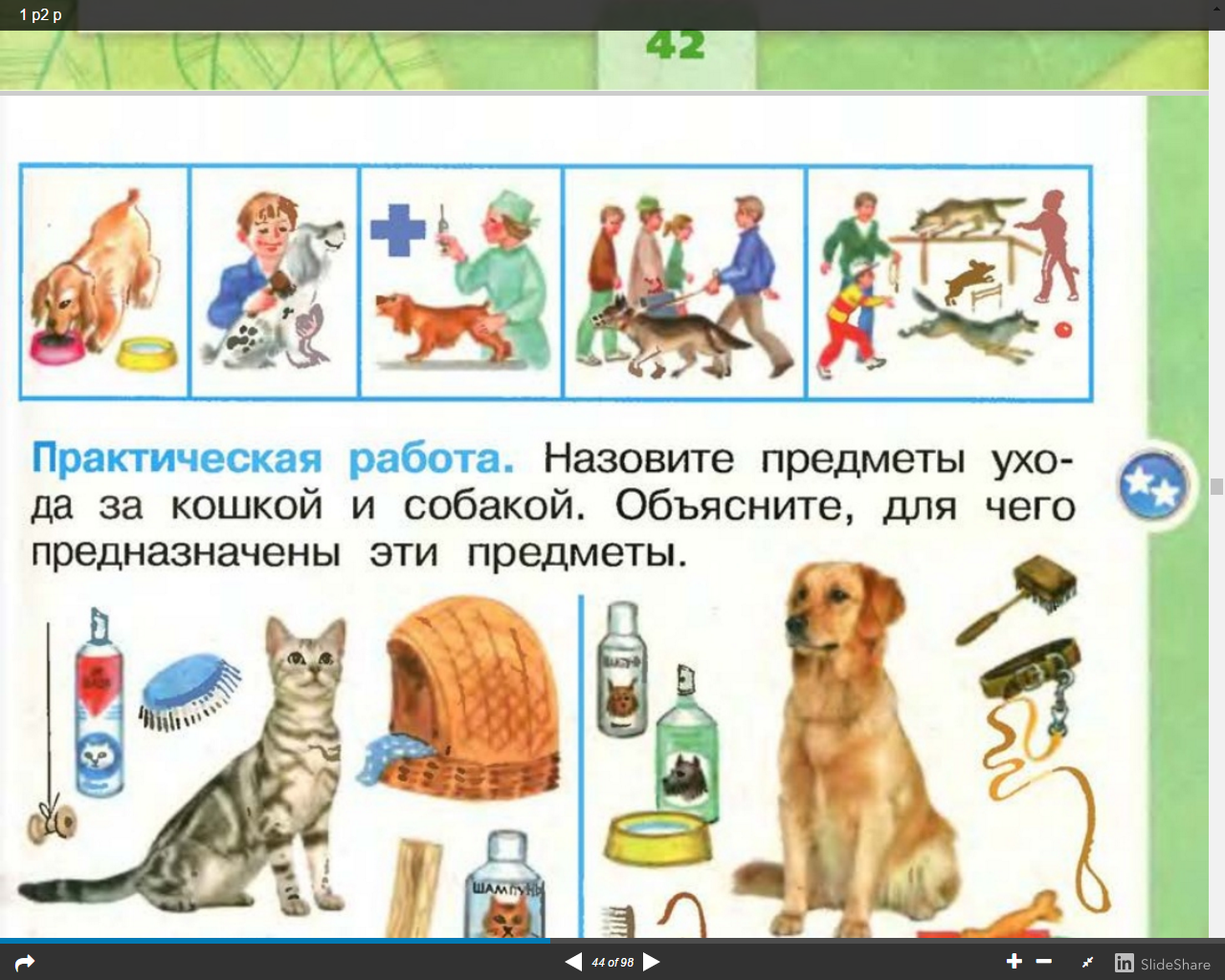 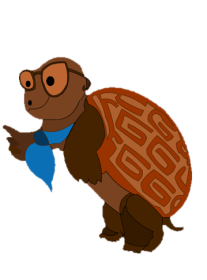 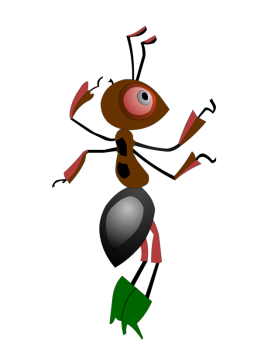 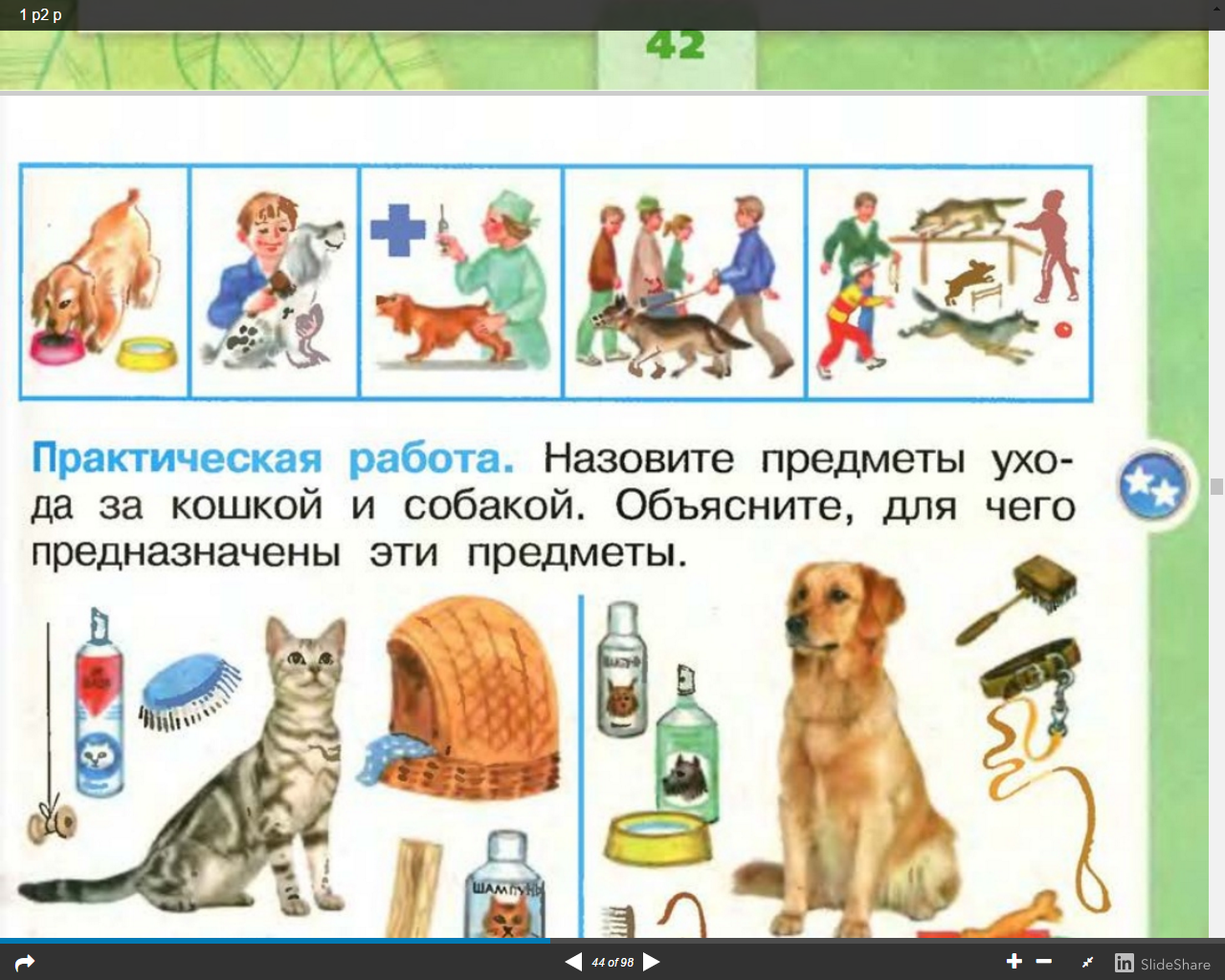 Постель должна находиться в сухом, тёплом месте, подальше от сквозняков.
ПРАВИЛА
У животного должна быть собственная постель. Её можно устроить из коробки или картонного ящика с одеялом внутри. 
Постель должна находиться в сухом, тёплом месте, подальше от сквозняков.
Для питания животных нужны три миски:                            для еды, молока и воды. 
Кормить кошек и собак нужно свежими продуктами или специальными консервами.
Нельзя разрешать животным таскать еду со стола. Мусорное ведро в доме должно плотно закрываться. 
Кошки и собаки любят играть. У ваших любимцев должны быть собственные игрушки.
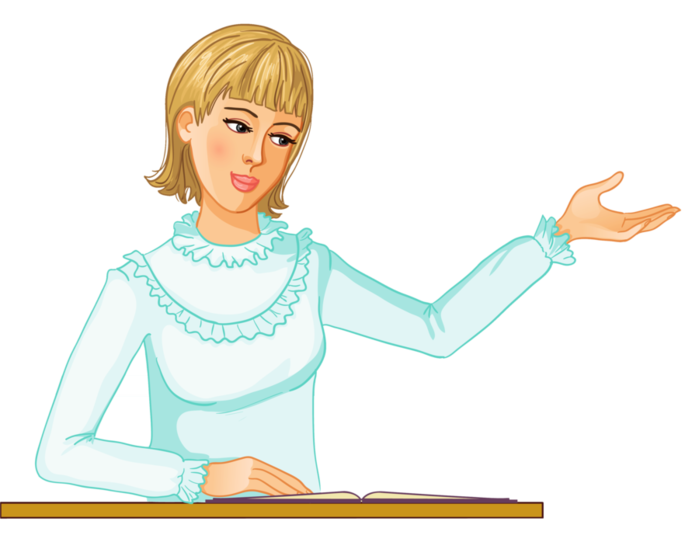 Постель должна находиться в сухом, тёплом месте, подальше от сквозняков.
ПРАВИЛА
7.  Домашних животных учат правилам   поведения в доме, дисциплине, приучают к тому, где надо ходить в туалет. 
8. Собак специально дрессируют. На прогулку собак выводят в ошейнике и наморднике, надев поводок. 
9. Чтобы кошки и собаки были чистыми и здоровыми, их необходимо регулярно вычёсывать щёткой и расчёской.
10.  Кошка сама поддерживает себя в чистоте, а собаку надо мыть. Для мытья животных используют специальные шампуни.
11.   Животное может заболеть.   В таком случае надо обязательно обратиться к ветеринару.
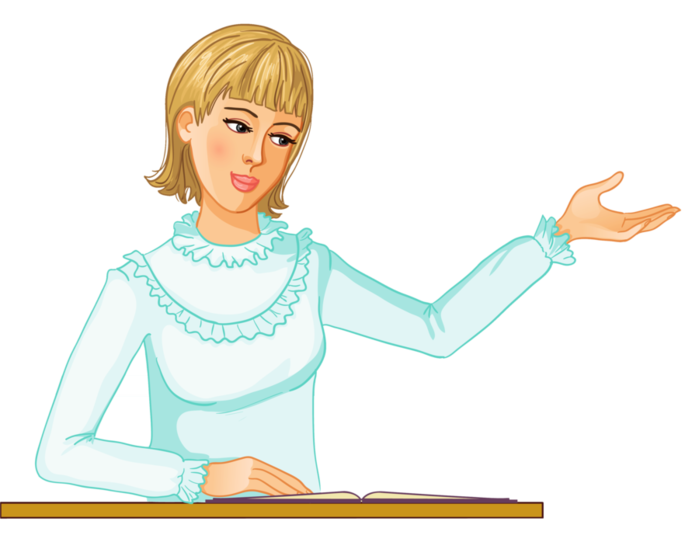 Назовите предметы ухода
за кошкой.
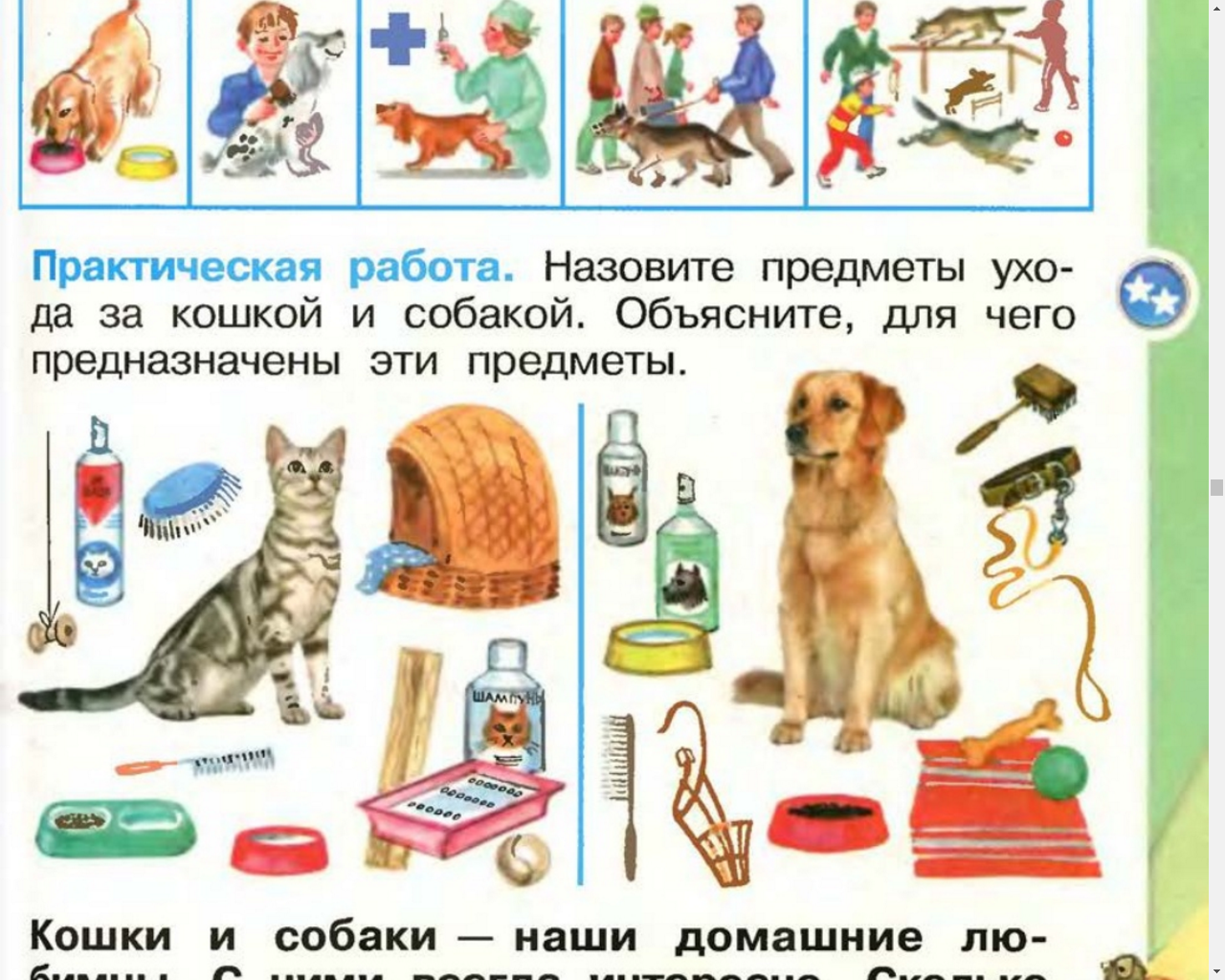 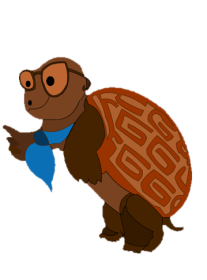 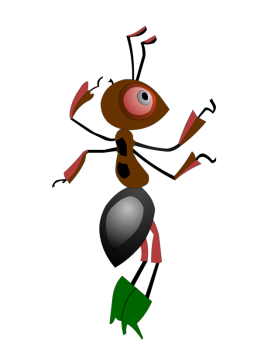 Назовите предметы ухода
за собакой.
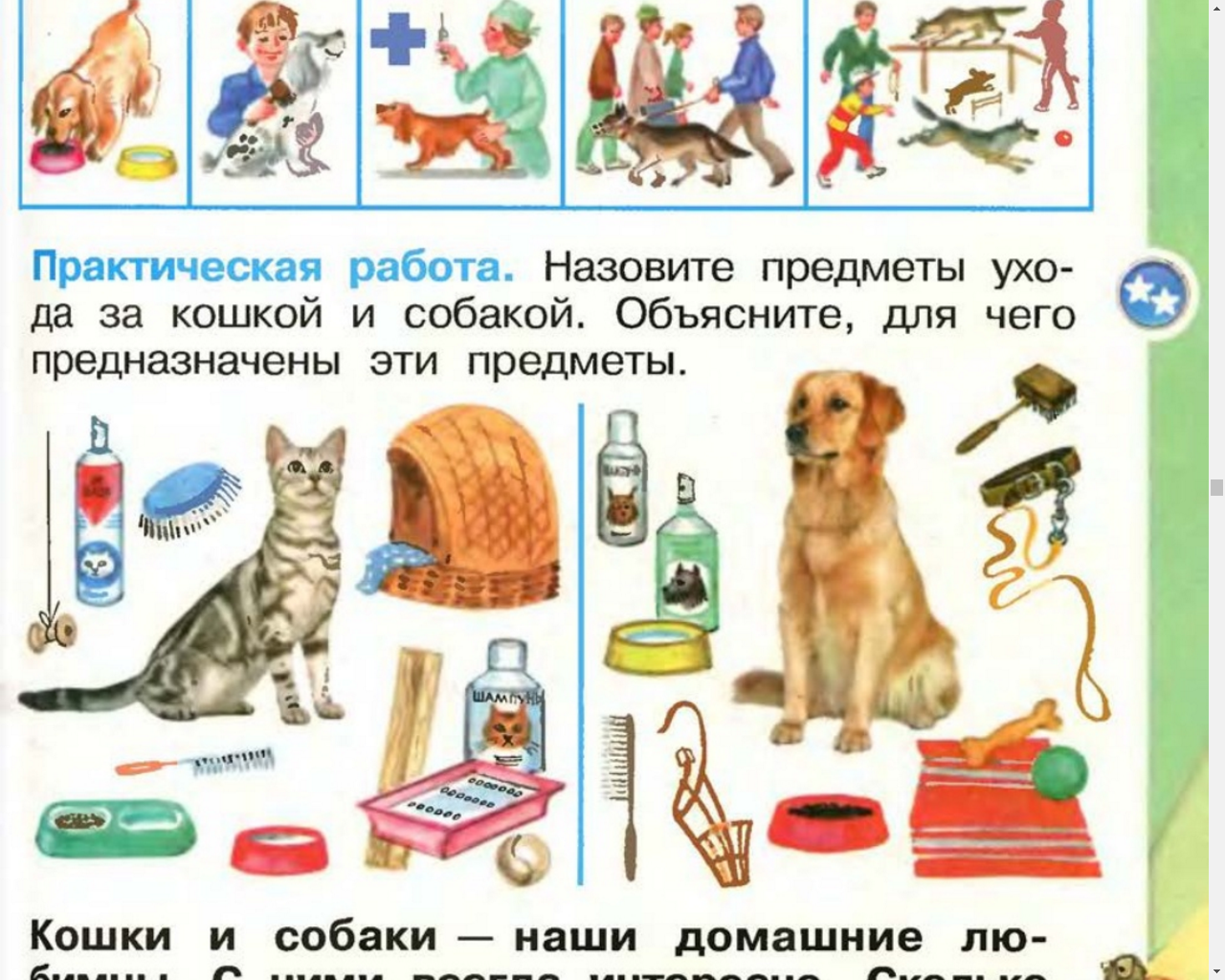 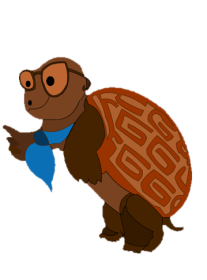 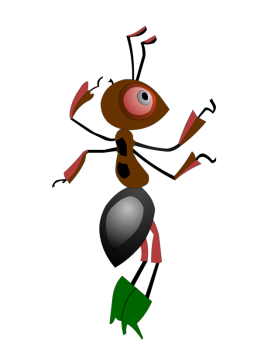 ВЗЯВ В ДОМ ЖИВОТНОЕ, ПОМНИ – ЭТО ЧЛЕН ТВОЕЙ СЕМЬИ И ЕГО НЕЛЬЗЯ 
ВЫГНАТЬ НА УЛИЦУ.
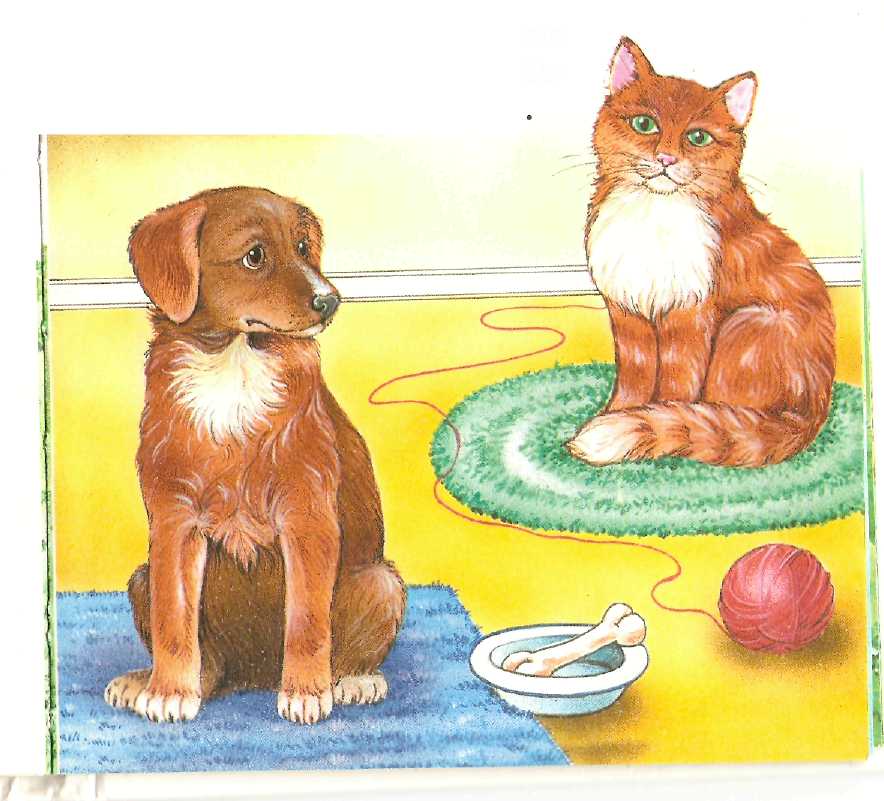 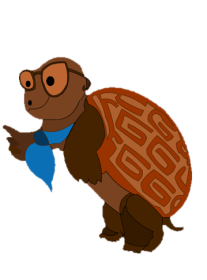 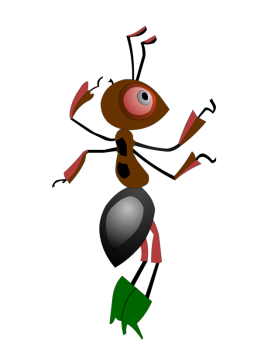 Кошки и собаки- наши домашние любимцы.
 С ними всегда интересно. Они могут нас защитить. Да и сами тоже нуждаются в 
нашей заботе.
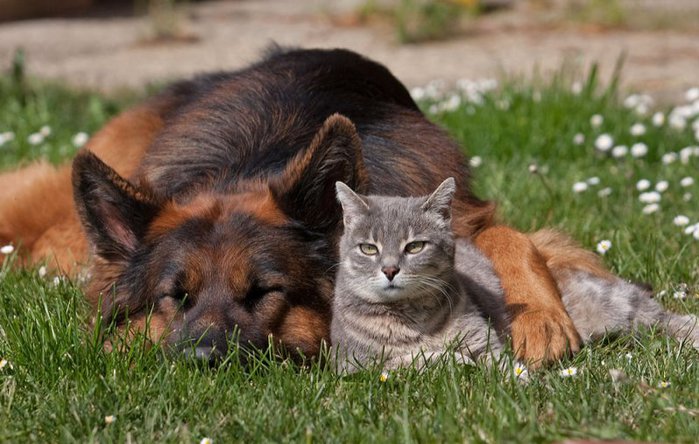 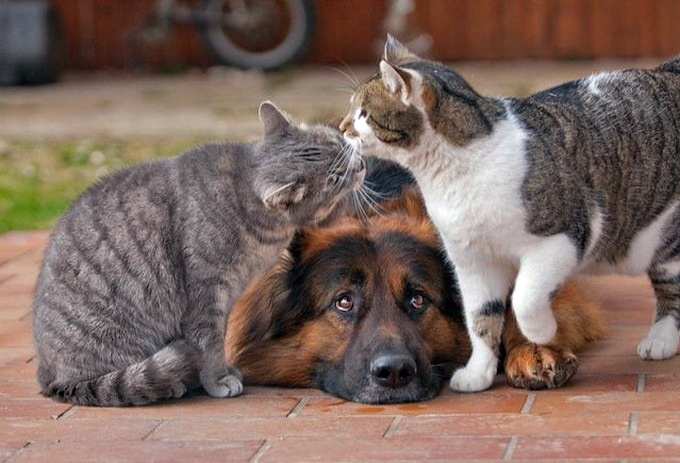 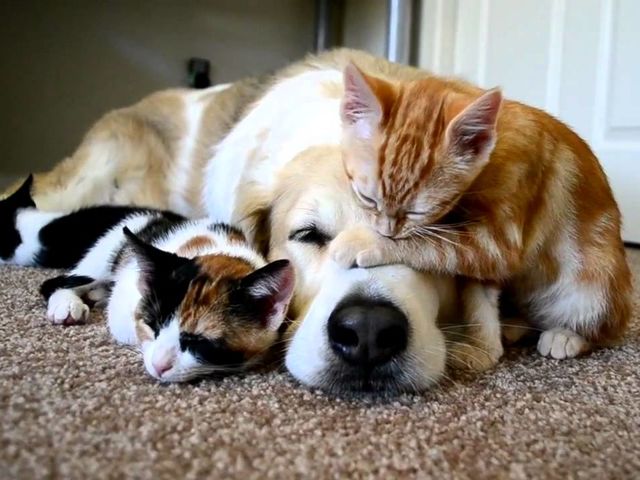 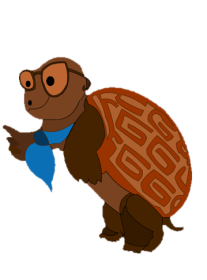 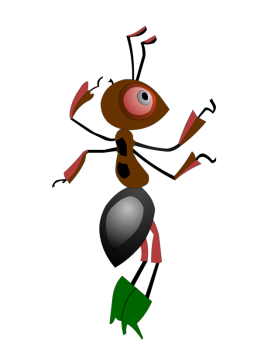 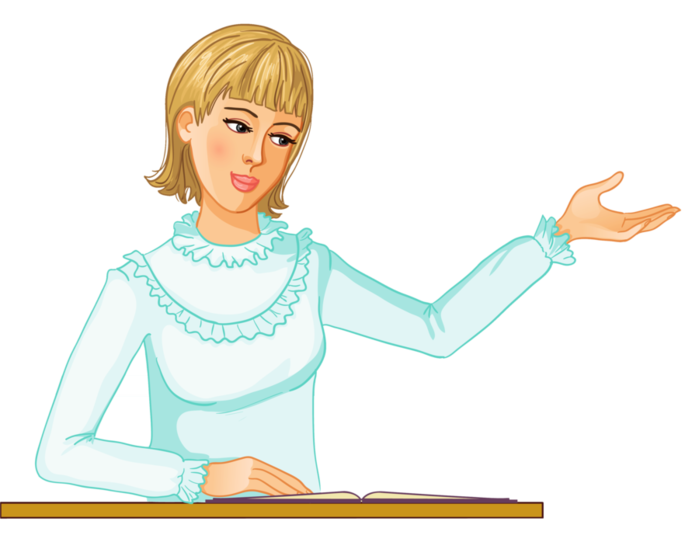 Спасибо, дети, 
за урок!
Интернет источники
Учитель  Собака  Кошка
Кошка и собака  кошка и собака
Кошка и собака кошка и собака  кошка и собака кошка и собака
Рисунки на 4, 5, 8,9   слайдах сканированы с учебника «Окружающий мир» 1 класс, 2 часть А.А.Плешакова 
Отрисовки черепахи и муравья авторские
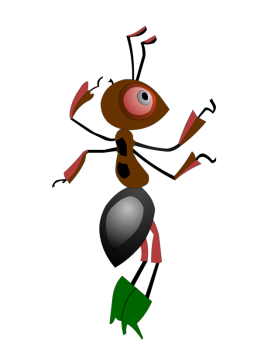 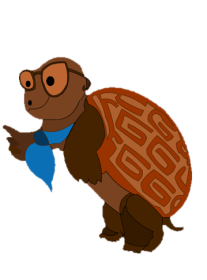